فوائد النبات (1)
مخرجات التعلم
يتوقع من التلميذ في نهاية الدرس أن:
    يعدد فوائد النبات للإنسان.
     يذكر فوائد النبات للحيوان.
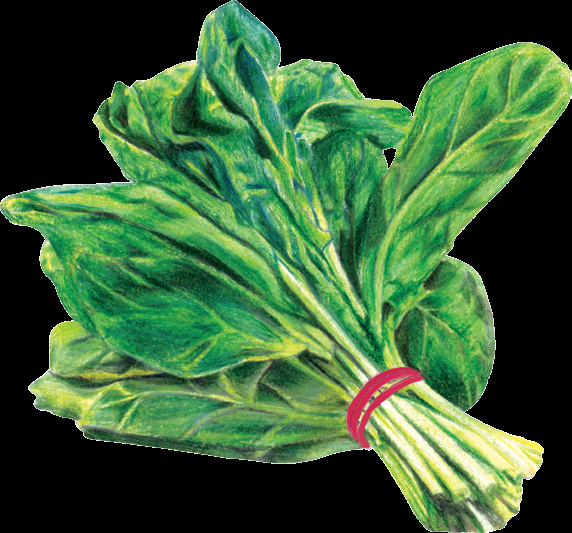 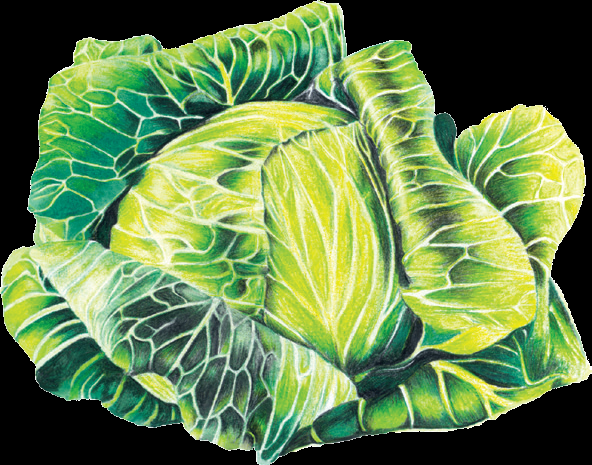 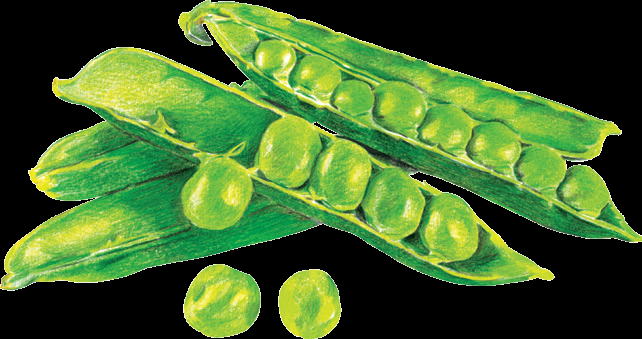 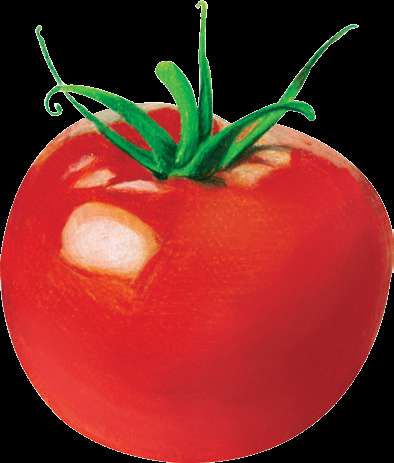 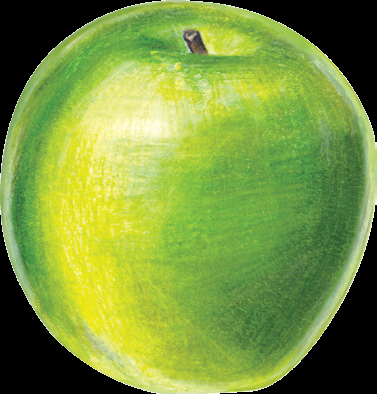 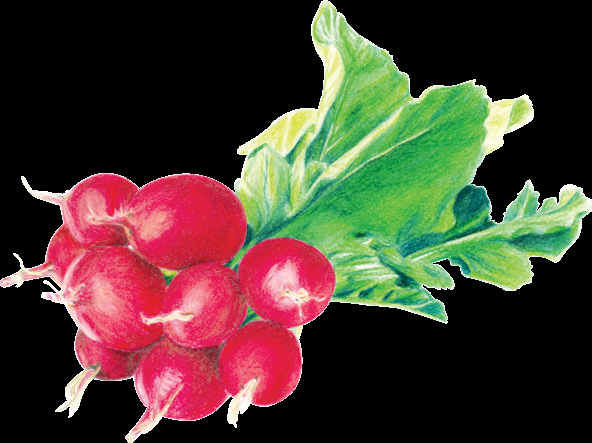 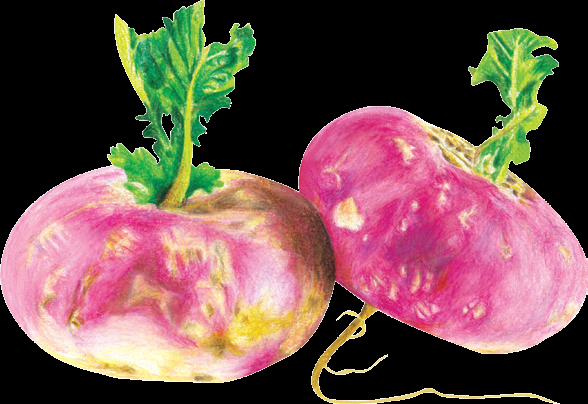 ماذا نستفيد من النباتات التي في الصور السابقة؟
نستفيد من بعض النباتات في غذائنا
بعضها نأكل ثماره أو سوقه أو جذوره أو بذوره
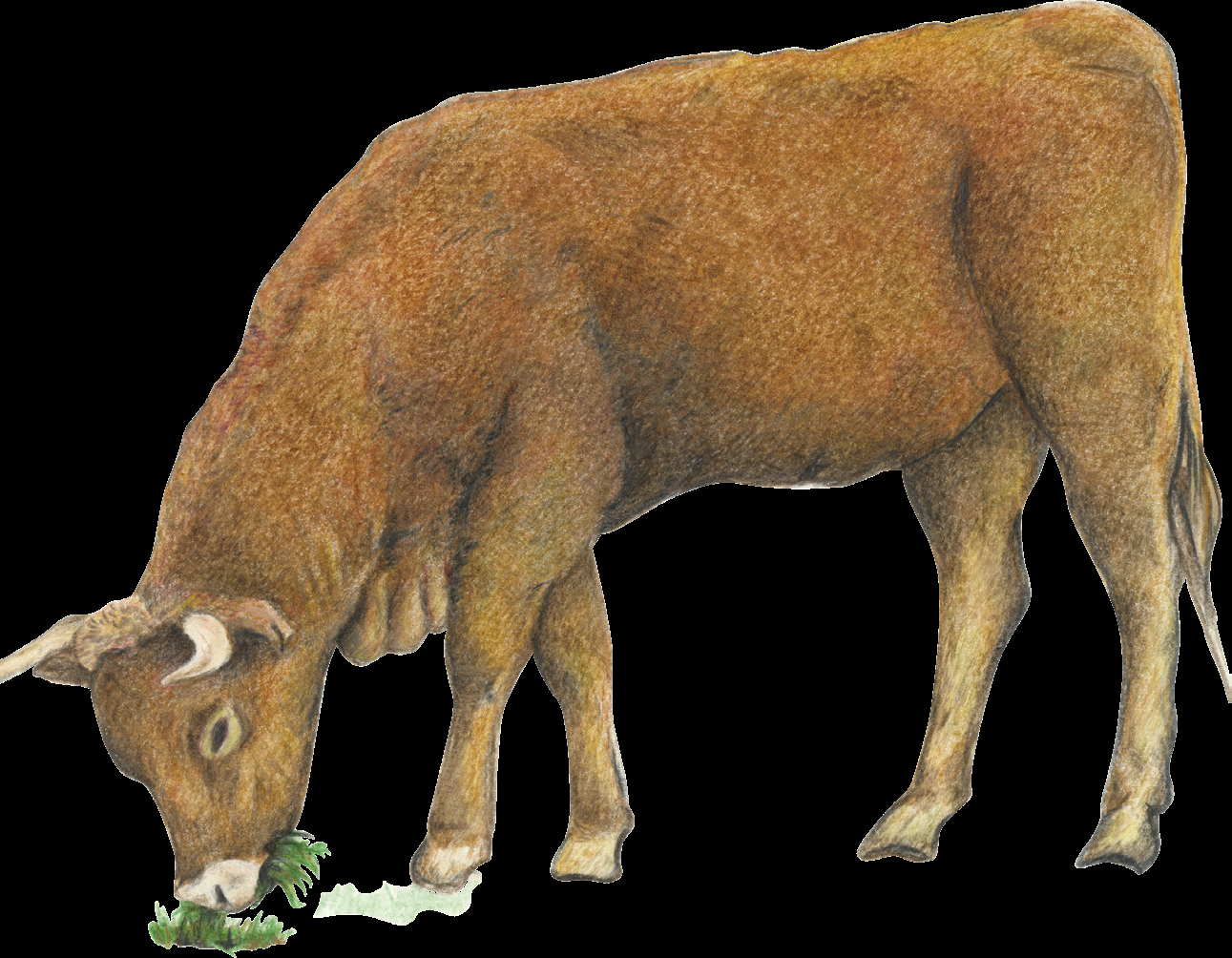 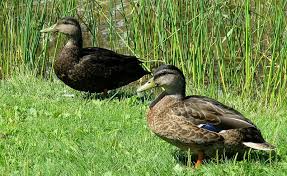 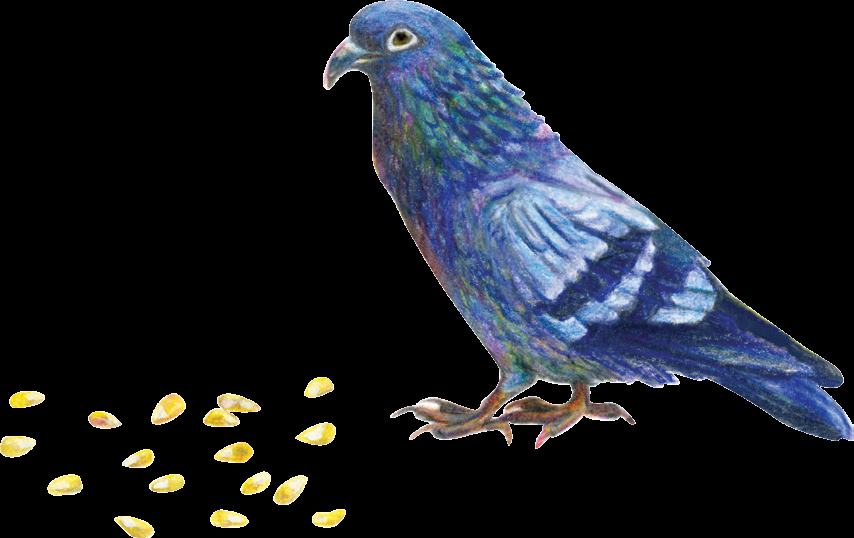 بعض الحيوانات تتغذى على النباتات
نشاط  
     ماذا نستفيد من النباتات الآتية:
     الخس .................
     الفاصولياء.............
     البرتقال................
     الجزر.................